AOR 461
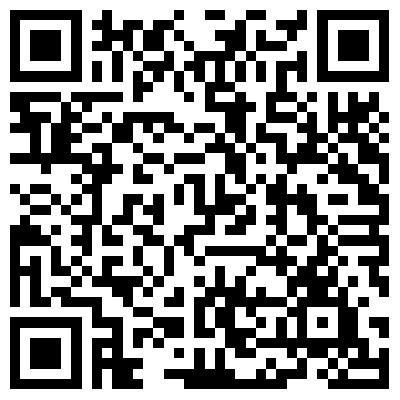 AOR 462
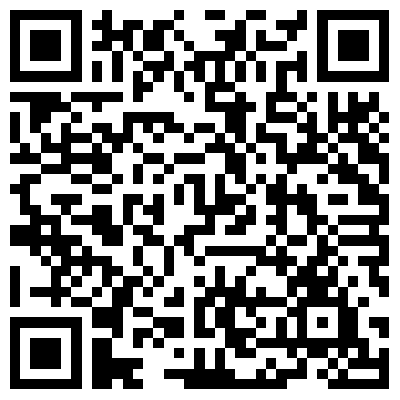 AOR 471
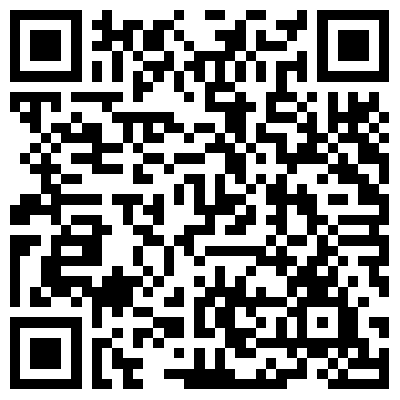 AOR 472
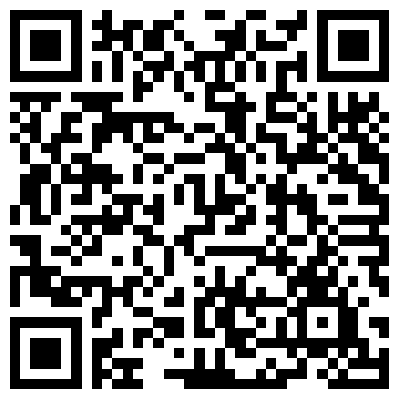 AOR 473
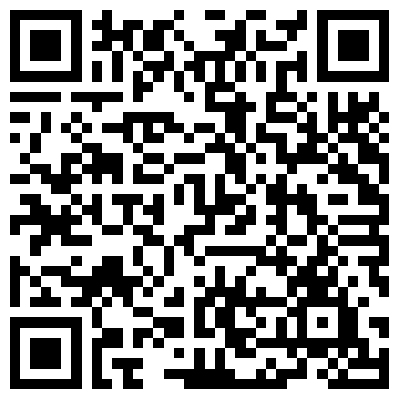 AOR 474
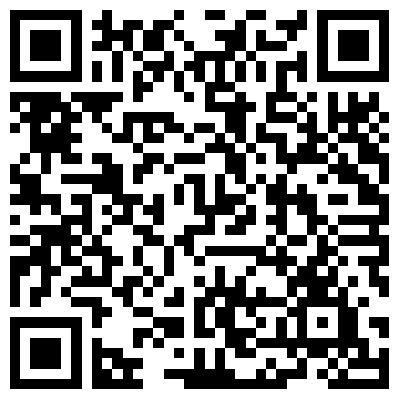 AOR 481
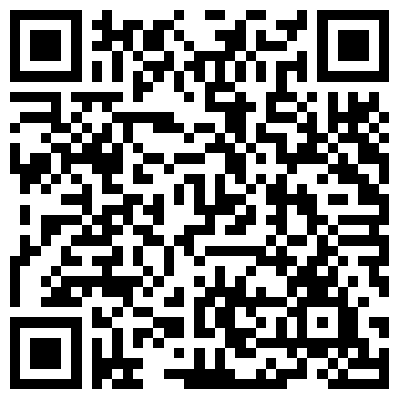 AOR 482
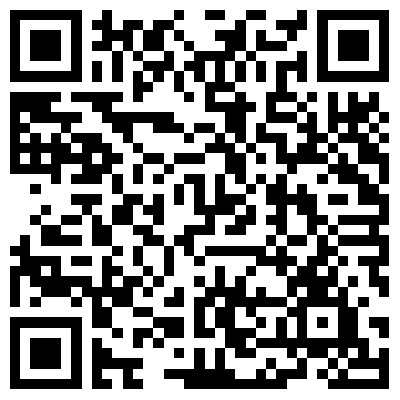 AOR 483
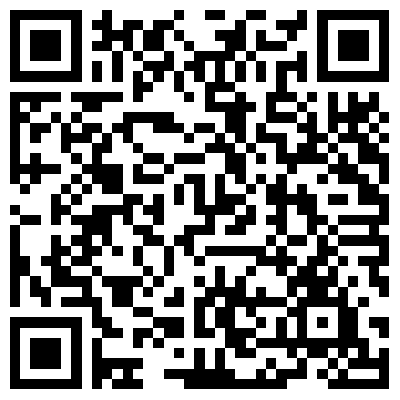 AOR 484
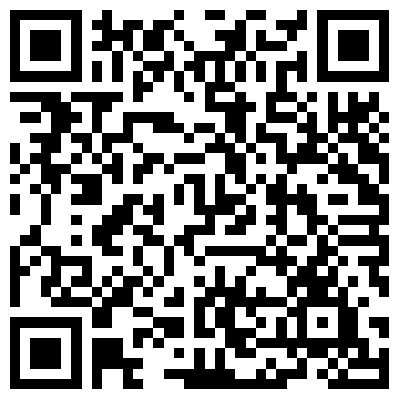 AOR 486
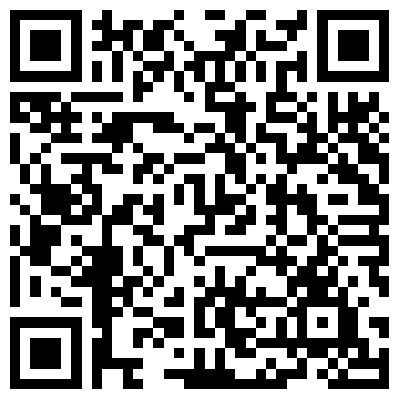 AOR 487
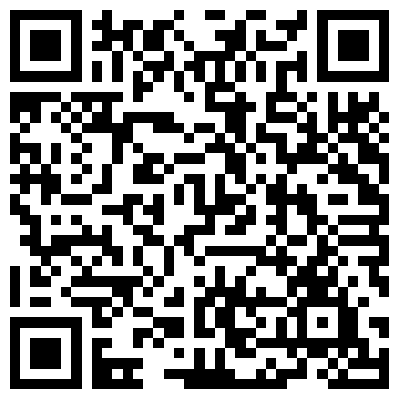